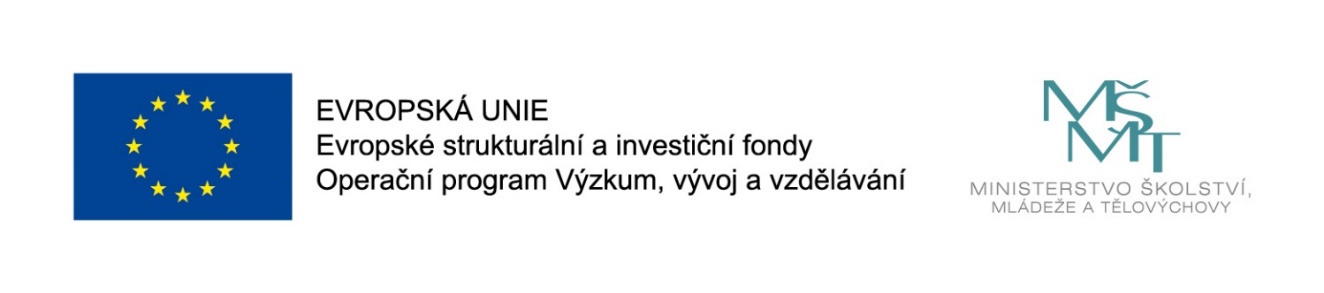 Základy politické vědy
CZ.02.2.69/0.0/0.0/16_015/0002400
ROZVOJ VZDĚLÁVÁNÍ NA SLEZSKÉ UNIVERZITĚ V OPAVĚ
Demokracie
Základy politické vědy
[Speaker Notes: HLOUŠEK, Vít – KOPEČEK, Lubomír – ŠEDO, Jakub: Politické systémy. Brno 2011, s. 42.]
Definice Demokracie – teoretické vymezení
Abraham Lincoln „vláda lidu, prostřednictvím lidu a pro lid“
Tato definice vycházela z klasického řeckého pojetí
Démokritos z Abdéry
Lincolnova definice
„vláda lidu“ je mocí z lidu, a to nejenom proto, že zahrnuje celý lid, ale rovněž proto, že získává legitimitu díky podpoře lidu.
„vláda prostřednictvím lidu“ - výkon moci lidem, tzn. Široké účasti lidu na procesu vládnutí
„vláda pro lid“ – snaha působit pro společné blaho všech lidí a zajištění práv jednotlivců
Demokracie - Jednoznačný pojem?
G. Sartori: „Zatemnění pojmu demokracie“
„Vláda lidu“ může být chápána tak, že lid si vládne sám (tj. přímá demokracie) , nebo i tak, že lid je pouhým objektem vlády, nebo vláda vychází z lidu, a vláda svou zákonnost odvozuje ze souhlasu lidu. (Podle Sartoriho první složka obsahuje několik možných forem)
„vláda prostřednictvím lidu“ je příliš nejasná na to, aby se dala specifikovat
„vláda pro lid“ – nejjasnější ze 3 složek – znamená vládu pro dobro lidu, v jeho prospěch. Přesto i tato formulace může být zneužitelná (např. komunistické země)
Problémem je problematičnost jednotného chápání pojmu demokracie
Obecný konsenzus okolo výkladu je v současnosti prakticky nemožný.
Geneze demokracie v historické perspektivě
Klasické demokracie
Řecké městské státy
Řím
Středověké, italské městské státy
Druhá transformace (18. a 19. století):
(transformace od městského státu k národnímu státu, tento typ byl spojen se zastupitelskou formou vlády a myšlenkou politické rovnosti).
Třetí vlna transformace (R. Dahl) 
Spojena s řešením problémů, se kterými se demokracie setkávala ke konci 20. století. Možnost použití telekomunikačních a informačních technologií (Dahl, blízko ke stoupencům participační teorie demokracie – snaha zvýšit aktivní účast lidí na demokratickém rozhodovacím procesu).
Demokracie
DEMOKRACIE 
Starověké Řecko, Řím, Itálie – renesance – chyběly jim 3 základní politické instituce – celostátní parlament se sestávající z volených zástupců a lidem zvolené místní vlády, jež by byly podřazeny vládě celostátní. Systém, který by kombinoval demokracii na místní úrovni s parlamentem voleným všemi občany. 
Skandinávie – místní shromáždění – v roce 930 – na Islandu Althing – shromáždění nadřazeno místním shromážděním.
Limity starověké demokracie
velké nerovnosti – otroci, ženy 
parlamenty často byli vůči panovníkovi ve slabším postavení 
zástupci nezastupovali všechny obyvatele
politická opozice – nedostatek legitimity a legálnosti
Výhody demokracie
1. Zabraňuje vzniku tyranie
2. Zajišťuje základní práva
3. Zajišťuje všeobecnou svobodu
4. Umožňuje lidem, aby rozhodovali sami o sobě
5. Umožňuje mravní samostatnost
6. Umožňuje mravní rozvoj člověka
7. Chrání základní osobní zájmy lidí
8. Zajišťuje politickou rovnost
Moderní demokracie kromě toho: 
9. Usiluje o mír
10. Usiluje o prosperitu
Koncepty demokracie
Rozmanitost teorií demokracie
Normativně zaměřené demokratické teorie (založeny na hodnotovém pojímání demokracie – zkoumají k jakým cílům a ideálům má daný systém směřovat, jaké mechanizmy využívat a o jaké hodnoty se má opírat)
Empiricky orientované (hledají „praktičtější odpovědi – jak daný politický systém funguje, na základě sledování konkrétních politických systémů pak formulují obecnou teorii)…

Většina teorií kombinuje oba přístupy.
Základní Koncepty demokracie
Zastupitelská demokracie
Přímá demokracie (participační demokracie)
(Obě skupiny zahrnují mnoho různorodých forem)
Liberální demokracie
Koncept zastupitelské demokracie – vychází z předpokladu, že „občané nevykonávají moc přímo, ale prostřednictvím volených zástupců, kteří reprezentují jejích zájmy“.
Základní instituce – parlament, politické strany, volný poslanecký mandát a všeobecné volební právo. 
Idea – spojená s Johnem Lockem (Předdemokratický liberalizmus)
Idea se vyvinula v koncepci, kterou můžeme nazvat liberální demokracií)
Varianty liberální demokracie
Protektivní demokracie – vychází z pojetí J. Locka, odpovědnost vlády za ochranu přirozených práv občanů. Má silně individualistický charakter (ochrana svobody člověka). K jejím základním pilířům patří princip dělby moci, garance politických práv občanů, separace státu a občanské společnosti založené na soukromém vlastnictví a tržní ekonomice (Jeremy Bentham a James Mill) 
Vývojová demokracie – důraz především na rovnost občanů, která má doplňovat liberalizmus kladoucí důraz na svobodu jednotlivců. Pro zajištění rovnosti je nutná aktivnější role státu (John Stuart Mill, Alexis de Tocqueville)
Kritika liberální demokracie
Marxisté, Teorie elit – Mosca, Pareto, Michels)
Rozvoj teorie elit poté vyústil v revizi teorie demokracie – Joseph Schumpeter, 40. leta 20. století – pro demokracii je klíčový prvek konkurence, který zajišťují soutěživé volby. Ty jsou mechanizmem pro obměnu elit u moci a možnost výběru mezi různými alternativami.
Legální demokracie – 70. leta a 80. leta 20. století – vzestup neoliberální politiky – kritika přílišné expanze sociálního státu. Východisko hledají v omezení funkcí státu na minimum. Základní ochranu občanů má poskytovat lváda zákona. (Fridrich August von Hayek a Robert Nozick).
Empirické koncepty zastupitelské demokracie
Pluralismus
Značně heterogenní teorie. 
V každé demokratické společnosti existuje mnoho center politické moci (nejen politické, ale i ekonomické atd.). Tato centra představují různé skupiny. Ty jsou propojeny různými vazbami, ale i konflikty. 
Soupeření těchto skupin zabraňuje monopolizaci politického prostoru napomáhá fungování a udržení demokratického systému. 
Teorie POLYARCHIE  (Viz další snímky)
(neo)korporativizmus
Vymezen proti pluralizmu 
Neokorporativizmus (70. leta 20. století)
Korporativizmus spjat s Mussoliniho Itálií, Dollfussovým Rakouskem atd. 
Ve 2. polovině 20. století „rehabilitace“ pojmu. 
Mezi státem a společnosti je zajištěn hierarchizovaný systém organizací (např. odbory, podnikatelská sdružení) s monopolem v dané oblasti, členství v těchto organizacích je zpravidla povinné. Uspořádání zajišťuje sociální stabilitu.
Robert Dahl
Podmínky plné demokracie:
I. Rovné hlasovací právo
II. Účinná participace
III. Pochopení založené na informacích
IV. Konečná kontrola démosem (lid musí mít právo rozhodovat o tom, které otázky budou zahrnuty do rozhodovacího procesu)
V. Univerzálnost (všeobecné volební právo pro všechny dospělé jedince).
Polyarchie (Robert Dahl)
Kritéria Polyarchické demokracie:
1) Volení státní úředníci (zástupci)
2) Svobodné, spravedlivé a časté volby
3) Všeobecné volební právo
4) Právo ucházet se o úřad
5) Svoboda projevu
6) Alternativní zdroje informací
7) Svoboda sdružování
ArenD Lijphart
Vymezení typu konsociační demokracie
Tento typ později revidován a označen za konsensuální demokracii
Konsensuální demokracie stojí v protikladu s Westminsterskou demokracií.
Westminsterská x Konsensuální demokracie Převzato: HLOUŠEK, Vít – KOPEČEK, Lubomír – ŠEDO, Jakub: Politické systémy. Brno 2011, s. 71.
[Speaker Notes: HLOUŠEK, Vít – KOPEČEK, Lubomír – ŠEDO, Jakub: Politické systémy. Brno 2011, s. 71.]
Další typy modelů demokracie (empirický přístup k teorii demokracie)
Pluralizmus x (neo)korporativizmus
Parlamentní demokracie x prezidentská demokracie (všechny státy kromě Švýcarska jsou zařaditelné)
Westministerská x konsensuální (konsociační) demokracie